Тақырып:

Фотосинтез. 
Фотоситнтездің маңызы. Фотосинтездің жарықтағы сатысы.
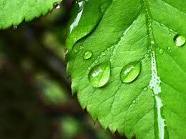 Жоспар:

 Фотоситнтездің маңызы. 
Пластидтердің пигменттері
Фотосинтездің жарықтағы сатысы.
Фотосинтез – қарапайым анорганикалық  заттардың (CO2, H2O) өсімдік мүшелерінде күн сәулесінің әсерінен  органикалық  қосылыстарға айналу процесі.

Фотосинтез – өсімдік сіңірген жарық энергияның органикалық (және бейорганикалық) қосылыстардың химиялық энергиясына ауысуы.
Ван-Ниль теңдеуі


6CO2 + 6H2O                           6C6H12O6 + 6O2
hγ
глюкоза
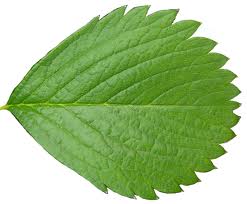 хлорафилл
Хлоропласт құрылысы
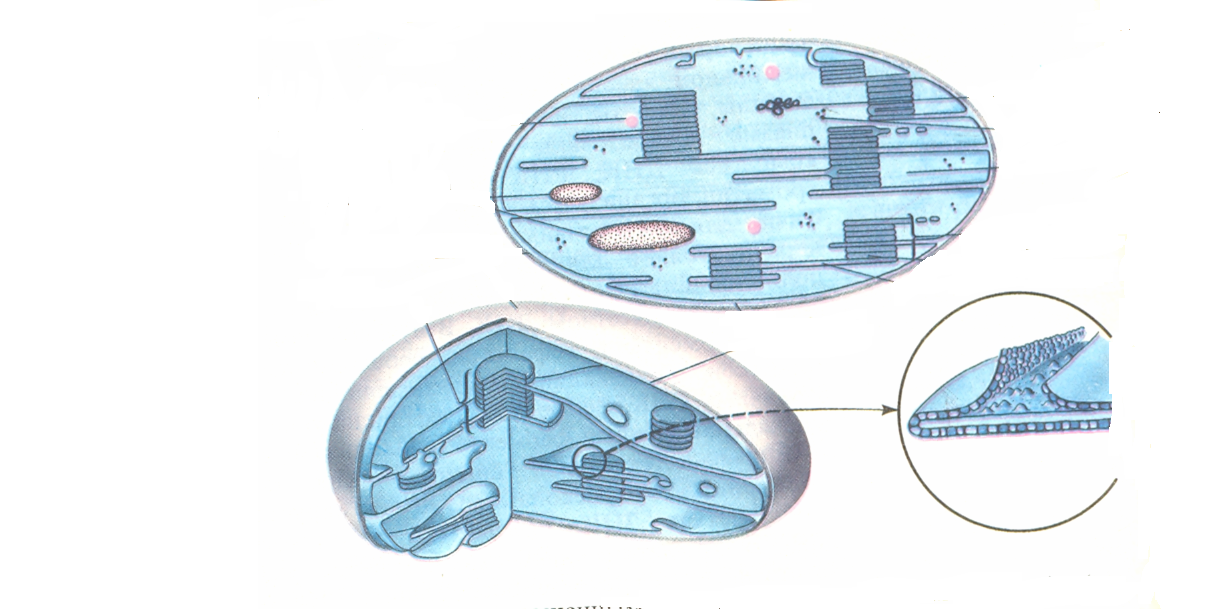 тилакоид граналары
рибосамалаор
липид тамшысы
ДНҚ
грана
крахмал дәндері
строма тилакоиды
сыртқы мембрана
грана
строма
ішкі мембрана
Фотосинтез аппаратының негізгі компоненті пигменттер болып табылады.
 Өсімдік пигменттерін зерттеуге үлкен үлес қосқан М.С.Цвет.
Ол 1901-1903 ж. адсорбциялық хроматографиялық әдісінің негізін салды.
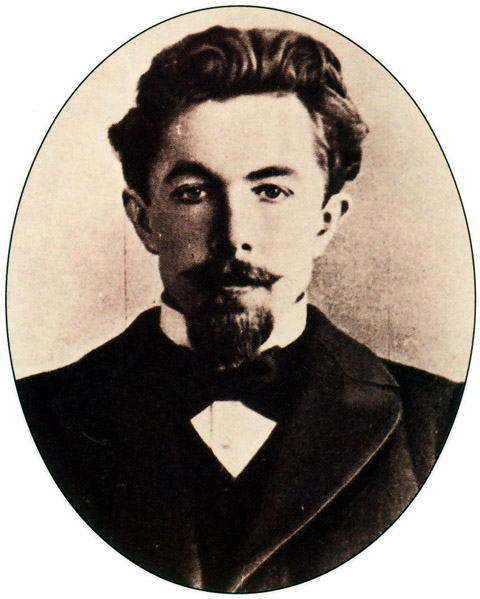 Михаил Семёнович Цвет 
(1872-1919)
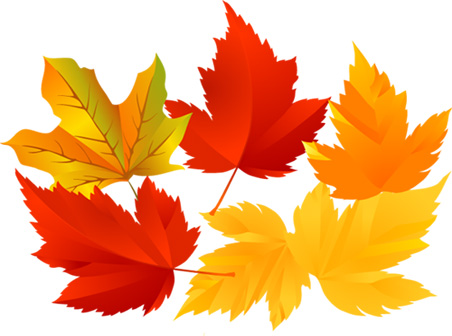 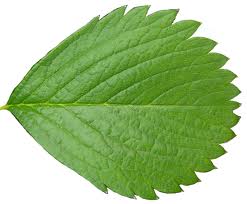 Пластидтердің пигменттері
винил
метил
метил
Пиррол сақинасы
этил
форбин
метин көпірше
циклопентан
карбонил тобы
метилденген карбонил тобы
пропион қышқылы
метил тобы
альдегид тобы
фитол спирті
Хлорофилл а құрылысы
порфобилиноген
Диоксовалериан қышқылы
Глутамин қышқылы
Хлорофилл биосинтезінің сатылары
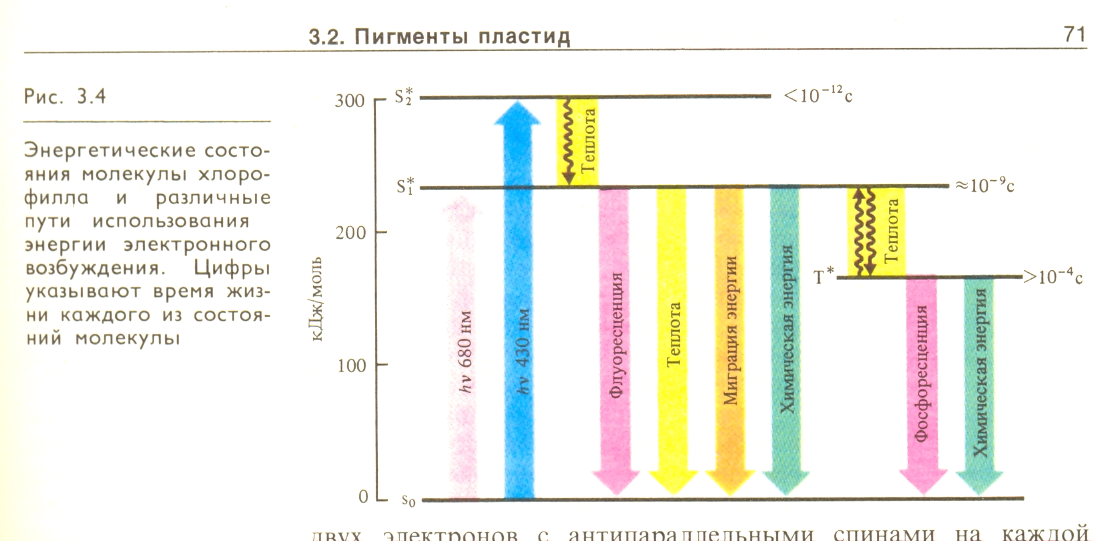 Пластидтердің пигменттері
Хлорофилл молекула-ларының энергетика-лық күйлері және  электрондық қозу энергиясы-ның жұмсалу жолдары
Хлоропласт-тардағы циклсыз  және циклды тасымалдануы
Фото-фосфор-лану